Μάθημα 7ο: αρχαϊκής περιόδου
Πρώιμη Κορινθιακή (ΠρΚ): 620-590

Μέση Κορινθιακή (ΜΚ): 590-570

Ύστερη Κορινθιακή 1 (ΥΚ 1): 570-550 [τέλος της εικονιστικής παράδοσης]

Ύστερη κορινθιακή 2 (ΥΚ 2): 550 κε. [εκτός των ενδιαφερόντων του μαθήματος]
Σχήματα:
Νέα:

Κιονωτός κρατήρας, ¨Χαλκιδικός¨ κρατήρας, κύλικα, αμφορέας ενιαίου περιγράμματος και αμφορέας με λαιμό, υδρία, λήκυθος (ΥΚ 1: σπάνιο σχήμα, επείσακτο από την Αττική), πινάκιο με μετάλλιο, λεκανίδα

Παλαιά:
Αλάβαστρο, αρύβαλλος, όλπη (αρχικά), οινοχόη, πινάκιο, πυξίδες διάφορες και πλαστικά αγγεία
Πρώιμος κορινθιακός αρύβαλλος. Ρόδος 16551.
ΠρΚ αρύβαλλοι με επίπεδη βάση. 1. Βιέννη. 2. Βασιλεία
ΠΚ σφαιρικοί αρύβαλλοι του Ζωγράφου των αντιμέτωπων λιονταριών. 1. Princeton. 2. Λονδίνο, από την Κάμειρο.
Πρώιμοι κορινθιακοί αρύβαλλοι. 1. Nantes. «Μπάλα ποδοσφαίρου» 2.  Γάνδη, ιδιωτ. συλλογή
Πρώιμο κορινθιακό αλάβαστρο από τη Δήλο
Δήλος, Ηραίον. ΠΚ αλάβαστρο του Ζωγράφου της Ταυχείρας
Πρώιμες κορινθιακές πύξίδες Αθήνα. Laval.
Πρώιμο κορινθιακό πλαστικό αγγείο από τις Συρακούσες
Πρώιμο κορινθιακό πλαστικό αγγείο από την Ολυμπία.
Πρώιμοι κορινθιακοί αμφορίσκοι. 1. Αθήνα. 2. Angers.
Πρώιμος κορινθιακος αμφορίσκος Αθήνα.
Πρώιμος κορινθιακός κρατήρας από το Cerveteri. Ζωγράφος του Ευρυτίου. Λούβρο.
Πρώιμος κορινθιακός κρατήρας από το Cerveteri. Ζωγράφος του Ευρυτίου. Λούβρο.
Πρώιμη κορινθιακή κύλικα. Γερμανική ιδιωτ. Συλλογή
Το εξωτερικό της κύλικας
Μέση Κορινθιακή κύλικα. Βρυξέλλες, Εθν.Βιβλ., Cabinet des Médailles.
Το ίδιο αγγείο
Tο ίδιο αγγείο
ΜΚ αμφορέας. Κόρινθος.
Μέσες κορινθιακές σφαιρικές πυξίδες 1. Δρέσδη. 2. Κόρινθος.
1. Λονδίνο. Μέση κορινθιακή οινοχόη. 2. Κόρινθος. Μέση κορινθιακή πυξίδα.
Μέση κορινθιακή πυξίδα. Zωγράφος της Χιμαίρας. Malibu.
1. ΜΚ αρύβαλλος με τον τρόπο της ομάδας του Liebieghaus. Κόρινθος. 2. ΜΚ αρύβαλλος ιδιωτ. συλλογής
1. ΜΚ αρύβαλλος. Ομάδα Liebigehaus. Malibu. 2. ΜΚ αρύβαλλος Βασιλείας.
ΜΚ κοτύλη του Ζωγράφου της Σάμου.
ΜΚ κοτύλη του Ζωγράφου της Σάμου. Λούβρο
ΜΚ οινοχόες από την Κόρινθο. 1. Ζωγράφος του Γελαδάκη. 2. Σχολή του Ζωγράφου του Dodwell.
1. MK οινοχόη λευκού σε ερυθρό του Ζωγράφου του Λευκού Ταύρου. Βερολίνο. 2. ΜΚ πυξίδα. Οδησσός.
1. Μέση κορινθιακή λεκανίδα. Ζωγράφος του Μεταλλίου. 2. Μέση κορινθιακή κύλικα. Ζωγράφος της Γλύκας
Δύο ΜΚ πινάκια της Ομάδας της Χιμαίρας στην Κοπεγχάγη.
Μέσα Κορινθιακά πλαστικά αγγεία. 1. Κωμαστής από τη Βοιωτία. Λούβρο. 2. Σειρήνα. Βοστώνη.
ΜΚ Κύλικα του Ζωγράφου των Ιππέων. Malibu.
Δύο κρατήρες του Ζωγράφου των Ιππέων. 1. Λονδίνο, ΜΚ περίοδος. 2. Βατικανό, ΥΚ περίοδος
Βοστώνη. ΥΚ κρατήρας του Ζωγράφου της Ησιόνης.
Ύστερος Κορινθιακός Κρατήρας του Ζωγράφου των τριών Παρθένων. Βατικανό.
Αμφορέας του Ζωγράφου του Τυδέα. Λούβρο Ε 640.
ΥΚ αμφορέας και ΥΚ οινοχόη του Ζωγράφου του Τυδέα. Λονδίνο.
ΥΚ υδρία. Ζωγράφος του Δάμωνος. Λούβρο.
ΥΚ λήκυθοι. 1. Ζωγράφος των Λεοντίνων. Βιέννη. 2. Ζωγράφος της Ληκύθου του Βερολίνου. Επώνυμο αγγείο
Αμφορέας της Ομάδας της Ανδρομέδας. Ρώμη, Villa Giulia.
Ύστερος Κορινθιακός κρατήρας. Βασιλεία.
Βερολίνο 1655. ΥΚ Αμφορέας του Ζωγράφου του Αμφιαράου.
1. Ύστεροι Κορινθιακοί αρύβαλλοι. 1. Αθήνα. 2. Γάνδη, ιδιωτ. συλλογή
1. Ύστερος κορινθιακός αρύβαλλος. Βοστώνη. 2. YK αρύβαλλος από την Ετρουρία. Compiègne.
1.ΥΚ αρύβαλλος του Ζωγράφου του Εμπεδοκλή. 2. ΥΚ αρύβαλλος. Ρώμη.
Ύστεροι κορινθιακοί σφαιρικοί αρύβαλλοι πολεμιστών. 1. Laval 2. Γάνδη, ιδιωτ. Συλλογή. 3. Compiègne. Ζωγράφος του Τιμιάδη
Δήλος (1-2) και Οδησσός (3). ΥΚ αλάβαστρα πολεμιστών
YK 2 εξάλειπτρα. 1 Από τη Σίνδο. 500-475 π.Χ. Θεσσαλονίκη. 2. Nantes. 520-480 π.Χ.
Άναθηματικοί πίνακες από το ιερό του Ποσειδώνα στα Πεντεσκούφια.
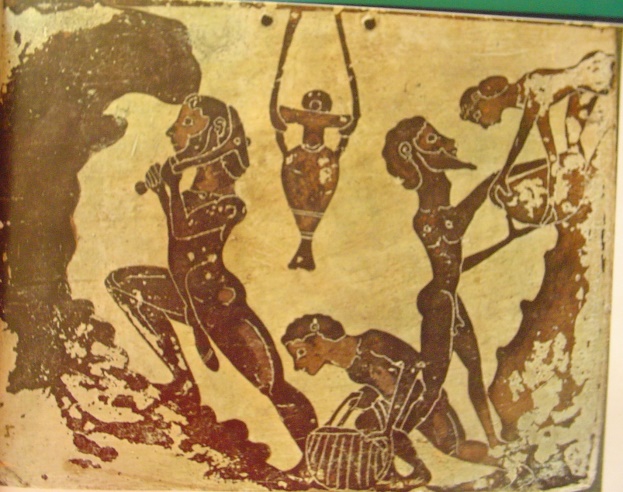 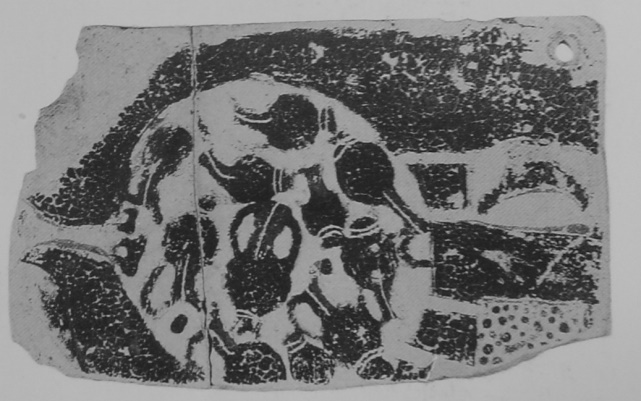